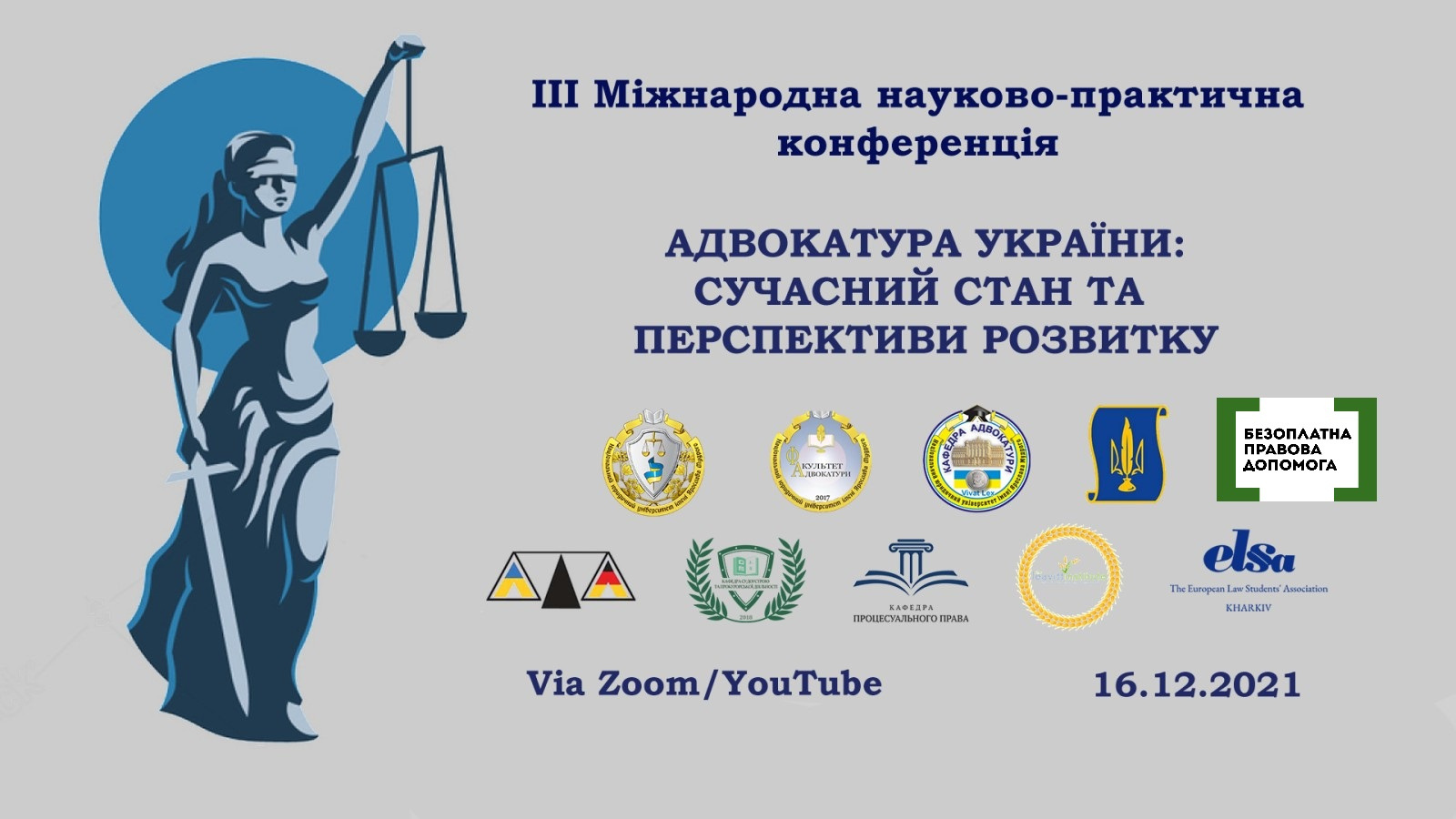 Вітальні промови.
Лученко Дмитро Валентинович

проректор з наукової роботи, доктор
юридичних наук, професор Національного юридичного університету імені
Ярослава Мудрого (м. Харків, Україна)
Вітальні промови.
Ізовітова Лідія Павлівна

 Голова Національної асоціації адвокатів України, 
Голова Ради адвокатів України
Вітальні промови.
Франческа Мария Занази

 член Совета Адвокатуры Милана, 
президент международной комиссии 
совета Адвокатуры Милана
Вітальні промови.
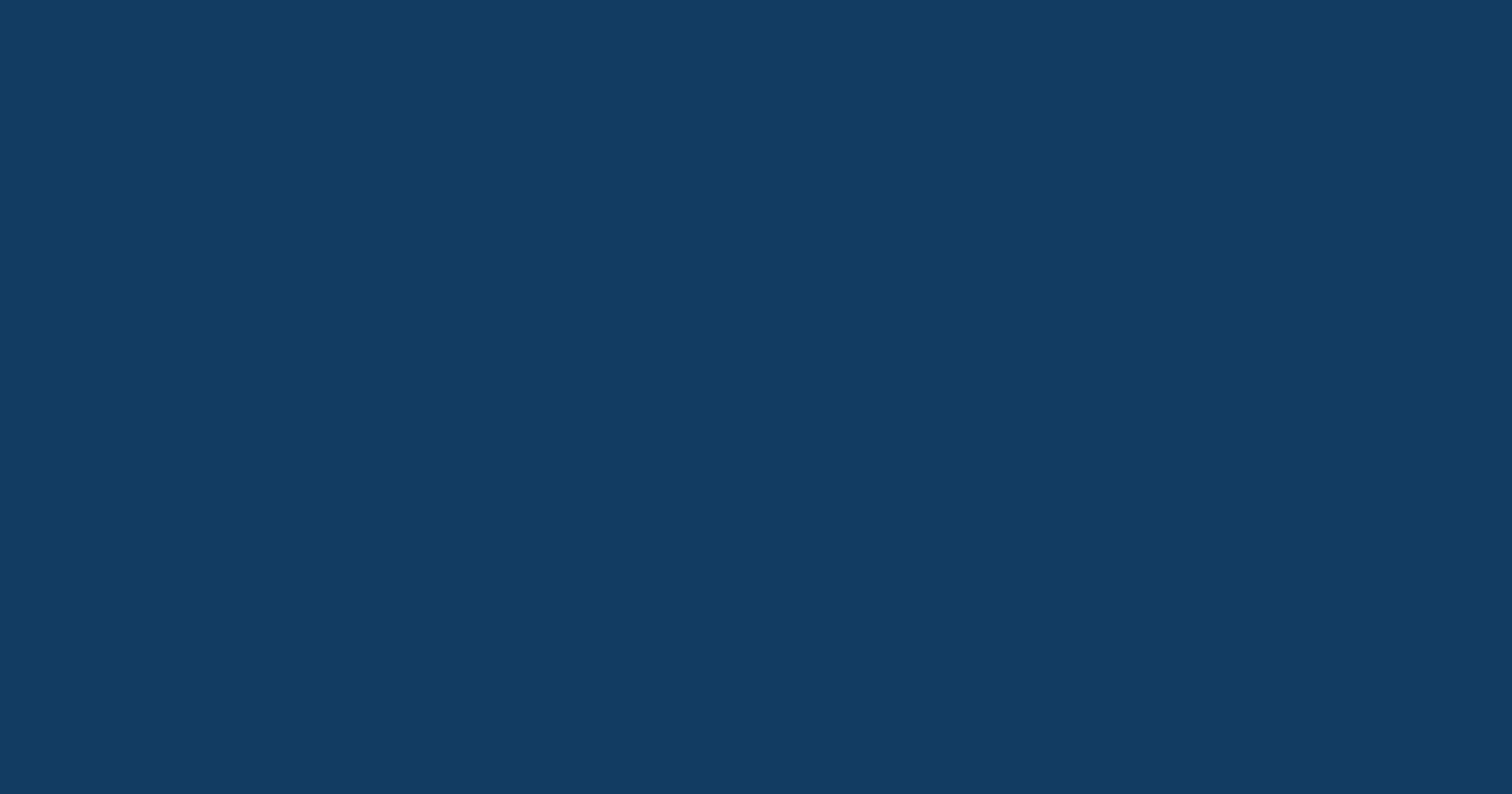 Бородавко Анатолій Іванович

Голова Регіонального центру з питань безоплатної правової допомоги у Харківській та Луганській областях
Вітальні промови.
Гайворонська Вікторія Валентинівна

 Голова Ради адвокатів Харківської області, заступник директора Центру з надання безоплатної правової допомоги у Харківській та Луганських областях.
Вітальні промови.
Бірке Райнер

доктор права, голова Німецько-Українського об’єднання юристів (м. Дюссельдорф, Німеччина)
Вітальні промови.
Щербанюк Оксана Володимирівна

доктор юридичних наук, професор, завідувачка кафедрою процесуального права Чернівецького національного університету імені Юрія Федьковича (м. Чернівці, Україна)
Вітальні промови.
Вільчик Тетяна Борисівна

 доктор юридичних наук, професор, завідувачка кафедри адвокатури Національного юридичного університету 
імені Ярослава Мудрого 
(м. Харків, Україна)
РАНКОВЕ ПЛЕНАРНЕ ЗАСІДАННЯ
Модератори роботи 1-го пленарного засідання:

Вільчик Тетяна Борисівна, доктор юридичних наук, професор, завідувачка кафедри адвокатури, Національний юридичний університет імені Ярослава Мудрого, член Науково-консультативної ради при НААУ, співголова комітету по взаємодії з навчально-науковими установами, судовими та правоохоронними органами при Раді адвокатів Харківської області, адвокат;

Фєдосєєв Володимир Васильович – голова комітету по взаємодії з навчально-науковими установами, судовими та правоохоронними органами при Раді адвокатів Харківської області, кандидат юридичних наук, адвокат.
НАУКОВІ ДОПОВІДІ
ПІДГОТОВКА АДВОКАТІВ У НІМЕЧЧИНІ

Rainer Wedde 
 Hochschule RheinMain: Ausbildung von Anwälten in Deutschland 
(Райнер Ведде, проф. д-р. Університет прикладних наук РейнМайн)
(Німеччина)
НАУКОВІ ДОПОВІДІ
КОНФЛІКТ ІНТЕРЕСІВ У НІМЕЦЬКОМУ АДВОКАТСКОМУ ПРАВІ

Dr. Christian Deckenbrock
 Institut für Anwaltsrecht an der Universität zu Köln: Interessenkonflikte im deutschen Anwaltsrecht
 (Крістіан Декенброк, д-р., Інститут прав адвокатів Кельнського університету). (Німеччина, Кельн)
НАУКОВІ ДОПОВІДІ
РОЛЬ АДВОКАТА В РЕАЛІЗАЦІЇ ПРАВА ОСОБИ НА ЗВЕРНЕННЯ З КОНСТИТУЦІЙНОЮ СКАРГОЮ: ЄВРОПЕЙСЬКИЙ ДОСВІД

Городовенко Віктор Валентинович
 доктор юридичних наук, професор, суддя Конституційного Суду України 
(м. Київ, Україна)
НАУКОВІ ДОПОВІДІ
АДВОКАТСЬКА  ТАЄМНИЦЯ У НІМЕЧЧИНІ

Dr. Werner Müller, 
Rechtsanwalt, Baker McKenzie Frankfurt: Das Anwaltsgeheimnis in Deutschland (Вернер Мюллер, д-р., адвокат, Baker McKenzie)
(Німеччина, Франкфурт)
НАУКОВІ ДОПОВІДІ
ГОНОРАР ЗА УСПІХУ АДВОКАТІВ У НІМЕЧЧИНІ

Prof. Dr. Michael Hakenberg
 Hochschule Trier: Erfolgshonorare für Rechtsanwälte in Deutschland (Майкл Хакенберг, проф. д-р., Тріерський університет прикладних наук 
(Німеччина, Тріер)
НАУКОВІ ДОПОВІДІ
ВІДПОВІДАЛЬНІСТЬ АДВОКАТІВ У НІМЕЧЧИНІ

Valeriya Wollesen
 Rechtsanwältin, Hamburg: Haftung der Rechtsanwälte in Deutschland
 (Валерія Воллесен, адвокат) 
(Німеччина, Гамбург)
НАУКОВІ ДОПОВІДІ
НЕЗАЛЕЖНІСТЬ ЮРИСДИКЦІЇ АДВОКАТІВ

Arne Engels
Unabhängigkeit der eigenständigen Gerichtsbarkeit der Anwälte, Counsel в GORG Partnerschaft von Rechtsanwalten mbB (Арне Энгельс, адвокат GORG Partnership of Lawyers mbB
(Німеччина, Кельн)
НАУКОВІ ДОПОВІДІ
АДВОКАТСЬКЕ ПРАВО В ШВЕЙЦАРІЇ

Dr. Daniel Wyss
Zürcher Hochschule für Angewandte Wissenschaft, Rechtsanwalt: 
Anwaltsrecht in der Schweiz
 (Даніель Віс - д-р. Цюріхський університет прикладних наук, адвокат) 
(Швейцарія, Цюріх)
НАУКОВІ ДОПОВІДІ
АДВОКАТСКОЕ ПРАВО В АВСТРІЇ

Prof. DDr. Alexander Petsche
 Baker McKenzie Wien, Anwaltsrecht in Österreich
 (Проф., д-р. Олександр Петше, Baker McKenzie Vienna)
(Австрія, Вена)
ДРУГЕ ПЛЕНАРНЕ ЗАСІДАННЯ:
Модератори роботи 2-го пленарного засідання:

Гайворонська Вікторія Валентинівна – голова Ради адвокатів Харківської області, заступник директора Регіонального центру з надання БВПД у Луганській та Харківській областях.

Вільчик Тетяна Борисівна, доктор юридичних наук, професор, завідувачка кафедри адвокатури, Національний юридичний університет імені Ярослава Мудрого, член Науково-консультативної ради при НААУ, співголова комітету по взаємодії з навчально-науковими установами, судовими та правоохоронними органами при Раді адвокатів Харківської області, адвокат;

Фєдосєєв Володимир Васильович – голова комітету по взаємодії з навчально-науковими установами, судовими та правоохоронними органами при Раді адвокатів Харківської області, кандидат юридичних наук, адвокат.
НАУКОВІ ДОПОВІДІ
ІНСТИТУТ АДВОКАТУРИ ТА 
СУЧАСНА АДМНІСТРАТИВНО-ПРАВОВА НАУКА

Бевзенко Володимир Михайлович
 суддя Касаційного адміністративного суду у складі  Верховного Суду, 
професор, доктор юридичних наук
 (Київ, Україна)
НАУКОВІ ДОПОВІДІ
РОЛЬ ПРЕДСТАВНИКІВ АДВОКАТУРИ 
В ОРГАНАХ СИСТЕМИ ПРАВОСУДДЯ

Маловацький Олексій Володимирович
 в.о. Голови Вищої Ради правосуддя 
(Київ, Україна)
НАУКОВІ ДОПОВІДІ
ВИПРАВДУВАЛЬНІ ОБСТАВИНИ 
ДЛЯ ЗАХИСТУ ВІД ОБВИНУВАЧЕННЯ 
 (за проектом КК України)

Баулін Юрій Васильович
доктор юридичних наук, професор кафедри кримінального права № 1 Національного юридичного університету імені Ярослава Мудрого, 
голова Робочої групи з питань розвитку кримінального права 
(м. Харків, Україна)
НАУКОВІ ДОПОВІДІ
ДІЯЛЬНІСТЬ ВИЩОЇ РАДИ ПРАВОСУДДЯ 
ЩОДО ЗАХИСТУ НЕЗАЛЕЖНОСТІ СУДДІВ

Швецова Лариса Анатоліївна
член Вищої ради правосуддя, Секретар Третьої Дисциплінарної палати
 (м. Київ, Україна)
НАУКОВІ ДОПОВІДІ
ДОТРИМАННЯ АДВОКАТОМ ПРАВИЛ АДВОКАТСЬКОЇ ЕТИКИ - ГАРАНТІЯ НАДАННЯ ЯКІСНОЇ ПРАВНИЧОЇ ДОПОМОГИ

 Гайворонська Вікторія Валентинівна
голова Ради адвокатів Харківської області, заступник директора Регіонального центру з надання БВПД у Луганській та Харківській областях
 (м. Харків, Україна)
НАУКОВІ ДОПОВІДІ
ПРАВОВА ПРИРОДА НЕСУМІСНОСТІ АДВОКАТСЬКОЇ ДІЯЛЬНОСТІ

Хотинська-Нор Оксана Зінов’ївна
доктор юридичних наук, завідувачка кафедри нотаріального, виконавчого процесу та адвокатури, прокуратури, судоустрою Інституту права  Київського національного університету імені Тараса Шевченка 
(м. Київ, Україна)
НАУКОВІ ДОПОВІДІ
ІНФОРМАЦІЙНА БЕЗПЕКА АДВОКАТСЬКОЇ ДІЯЛЬНОСТІ

Вільчик Тетяна Борисівна
завідувачка кафедри адвокатури Національного юридичного університету імені Ярослава Мудрого, співголова комітету по взаємодії з навчально-науковими установами, судовими та правоохоронними органами при Раді адвокатів Харківської області, доктор юридичних наук, професор, адвокат
 (Харків, Україна)
НАУКОВІ ДОПОВІДІ
ПРАВОВА ПОЗИЦІЯ ТА СТРАТЕГІЯ ЗАХИСТУ ЯК ЗАПОРУКА УСПІХУ

Кузьмін Дмитро Володимирович
адвокат, член Ради адвокатів Харківської області, голова Комітету захисту прав адвокатів при Раді адвокатів Харківської області
(Харків, Україна)
НАУКОВІ ДОПОВІДІ
ПРОИСХОЖДЕНИЕ И ПРОЗРАЧНОСТЬ КАПИТАЛА В ПОНИМАНИИ ИММИГРАЦИОННЫХ ВЛАСТЕЙ США

Палант Борис Олександрович
 адвокат, фахівець в галузі міжнародного та імміграційного права, 
автор книги «Білль про права» 
(м. Нью Йорк, США)
НАУКОВІ ДОПОВІДІ
РОЗВИТОК ЗАКОНОДАВСТВА ЄС У СФЕРІ ЗАХИСТУ 
ПРОФЕСІЙНИХ ПРАВ АДВОКАТІВ

Бакаянова Нана Мезенівна
доктор юридичних наук, професор, завідувачка кафедри організації судових, правоохоронних органів та адвокатури, адвокат, секретар дисциплінарної палати КДКА Одеської області, заслужений юрист України, 
Національний університет «Одеська юридична академія» 
(м. Одеса, Україна)
НАУКОВІ ДОПОВІДІ
ІНТЕРЕСИ АДВОКАТУРИ В УДОСКОНАЛЕННІ ЗАКОНОДАВСТВА, 
ЩО РЕГЛАМЕНТУЄ ЦИВІЛЬНЕ СУДОЧИНСТВО

Фурса Світлана Ярославівна
доктор юридичних наук, професор кафедри нотаріального, виконавчого процесу та адвокатури, прокуратури, судоустрою Інституту права  Київського національного університету імені Тараса Шевченко, Заслужений юрист України 
(м. Київ, Україна)
НАУКОВІ ДОПОВІДІ
ПРОБЛЕМА ЗЛОВЖИВАННЯ ПРОЦЕСУАЛЬНИМИ ПРАВАМИ

Амбарцумян Каріне Мікаеловна
головний спеціаліст юридичного відділу ТРЕНІНГОВОГО ЦЕНТРУ ПРОКУРАТУРИ УКРАЇНИ 
(м. Київ, Україна)
НАУКОВІ ДОПОВІДІ
АДВОКАТСЬКА ЕТИКА / JUDICIAL ETHICS 

Ben Hadfield 
retired judge of first district court, state of Utah, certified mediator and arbitrator, multiple times volunteer law instructor for the Leavitt institute for international development
(Бен Хэдфилд, суддя штату Юта, сертифікований медіатор та арбітр, волонтер, викладач права в Інституті міжнародного розвитку Лівітта) 
(Сполучені Штати Америки)
НАУКОВІ ДОПОВІДІ
ДЕОНТОЛОГІЧНІ ЗАСАДИ АДВОКАТСЬКОЇ ДІЯЛЬНОСТІ В ІТАЛІЇ

Кондратьева Дарья
член международной комиссии совета Адвокатуры Милана, 
член наблюдательного совета национального юридического университета 
имени Ярослава Мудрого 
(Италия, Милан)
НАУКОВІ ДОПОВІДІ
КОНФЛІКТ ІНТЕРЕСІВ В АДВОКАТСЬКІЙ ДІЯЛЬНОСТІ

Павлуненко Катерина Леонідівна
адвокат, медіатор, сертифікований аудитор, керуючий партнер АО «Павлуненко та партнери», співголова секції податкового права Ради адвокатів Харківської області 
(м. Харків, Україна)
НАУКОВІ ДОПОВІДІ
ПРО КОНЦЕПЦІЮ ФАКТОЛОГІЧНОГО ЗАХИСТУ

Зейкан Ярослав – Мілкош Павлович
 адвокат, партнер юридичної фірми «Еквіті»,
(Київ, Україна)
НАУКОВІ ДОПОВІДІ
ОСОБЛИВОСТІ ВІДНОВЛЕННЯ ПОРУШЕНИХ ПРАВ АДВОКАТІВ ТА ГАРАНТІЙ АДВОКАТСЬКОЇ ДІЯЛЬНОСТІ КОМІТЕТОМ ЗАХИСТУ ПРАВ АДВОКАТІВ ТА ГАРАНТІЙ АДВОКАТСЬКОЇ ДІЯЛЬНОСТІ 
НАЦІОНАЛЬНОЇ АСОЦІАЦІЇ АДВОКАТІВ УКРАЇНИ

Калашник Олена Миколаївна
к.ю.н., адвокат, член Ради Комітету захисту прав адвокатів та гарантій адвокатської діяльності Національної асоціації адвокатів України, доцент кафедри публічного та приватного права  Факультету права та міжнародних відносин  Київського університету імені Бориса Грінченка
 (Київ. Україна)
НАУКОВІ ДОПОВІДІ
ГАРАНТІЇ АДВОКАТСЬКОЇ ДІЯЛЬНОСТІ І ЇХ ЗАХИСТ ОРГАНАМИ АДВОКАТСЬКОГО САМОВРЯДУВАННЯ

Корнева  Ольга Сергіївна
адвокат, секретар Ради адвокатів Харківської області 
(Харків. Україна)
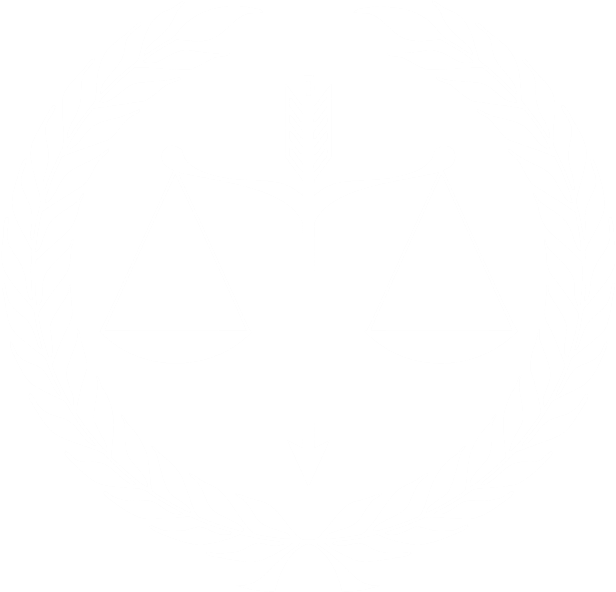 Этап разработки
ДЯКУЄМО ЗА ВАШУ УЧАСТЬ !
 НА ВСЕ ДОБРЕ!
Презентации - это средства коммуникации, которые могут использоваться в качестве докладов
Презентации - это средства коммуникации, которые могут использоваться в качестве докладов
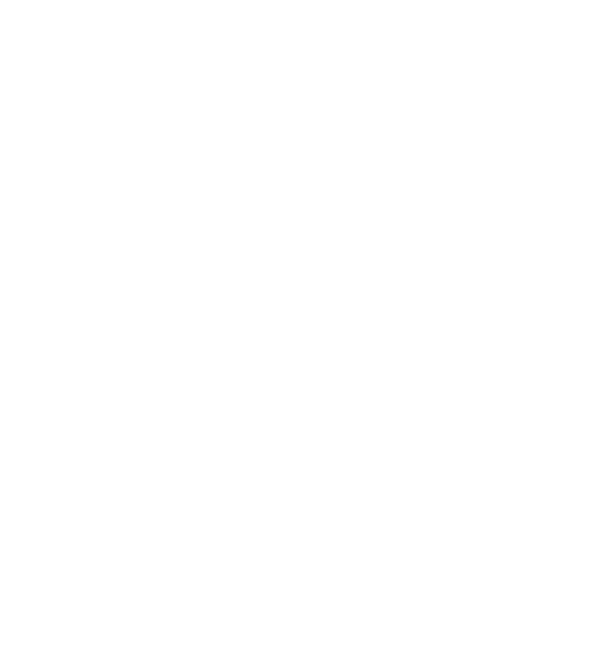 Презентации - это средства коммуникации, которые могут использоваться в качестве докладов
Презентации - это средства коммуникации, которые могут использоваться в качестве докладов